Выполнила:Сайфутдинова Камилла Сергеевна „1“В класса
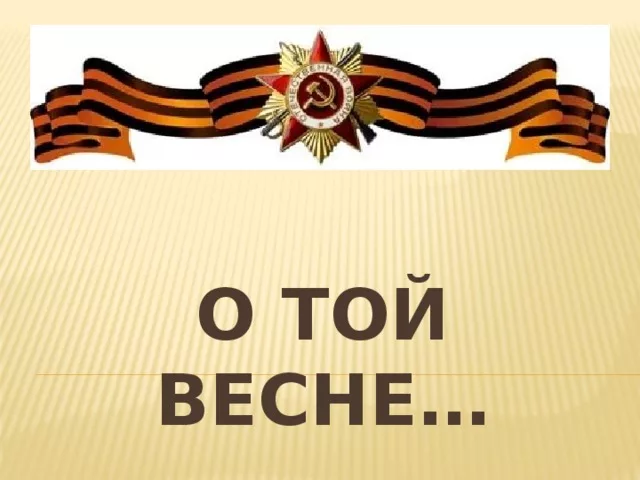 История создания
Песня "О той весне" написана в самом начале 21 века - автор стихов и музыки - Елена Плотникова. Год создания –2009.
Эта песня - словно взгляд из настоящего глазами современных детей - на героическое прошлое их прадедов, их нелёгкий путь к Победе в Великой Отечественной войне. Дети знают о той войне из фильмов, книг, из рассказов родственников. Почти у каждого в семье есть кто-то, кто не вернулся с войны.
В песне - надежда и вера в свою страну, благодарность за Великий подвиг солдат и офицеров.
Первое исполнение песни принадлежит московскому вокальному коллективу "МультиКейс", руководит которым Елена Ильинична Плотникова (композитор, педагог Высшей категории, Лауреат музыкальных конкурсов, автор поэтических сборников) 
С 2009 года песня звучит на многих концертах и конкурсах по всей стране и за рубежом, выходят записи на аудио-дисках. 9 мая 2015 года во Владикавказе состоялся Юбилейный Парад Победы, на котором прозвучала песня «О той весне» в исполнении Муниципального хора мальчиков. Песня также сопровождала шествие Бессмертного полка и прозвучала очень мощно и пронзительно от имени Правнуков Великой Победы.
Это песня о войне,поется в жанре- марша,в умеренном темпе. Песня показывающая силу , мужество и мощъ нашей армии.
Из предложенных вариантов нам больше понравилось видеоклип Санкт-Петербургской,школы№20.Режиссер постановщик:АнгелинаСолоницкая. Они сняли не обычный,но в то же время простой,и всем понятый по смыслу клип. Который хочется просматривать вновь и вновь.
КОНЕЦ